9.4 Assessing greater use of digital technology
Learning outcomes
You should be able to understand:
The pressures on businesses to adopt digital technology and the techniques available.
The value to a business of adopting digital technology techniques.
The impact of adopting digital technology on the functional areas of a business.
Overview of key concepts
Digital technology can impact every function of a business.
It affects how people interact and communicate – customers and employees.
It can drastically reduce costs but be fast moving as technology continually improves.
Digital technology – why is it important?
Digital technology – technology which allows people and businesses to be connected in an unprecedented way is continually changing how people communicate, connect and discover. The implications for business are profound – anywhere where people are involved and communicating can now be used, analysed and applied to a business situations.
Customer (and employee) behaviour, values and expectations are changing because of digital technology. Businesses have to decide where they invest their resources and what their strategies should be – stick with the status quo or change to something which is unknown and unquantifiable in the short term.
Digital technology
Definition:
The use of technology to aid communication and connectivity with customers and employees plus giving businesses the ability to analyse multiple sets of data.

This is just one definition – they are remarkably hard to find!!!
Digital technology
When businesses change the way that they operate to incorporate more digital technology it is called ‘digital transformation’.
As technology has become a more permanent fixture in everybody's lives so businesses have to use that technology to help them gain a competitive advantage.
This transformation is not just driven by technology but by customer behaviour towards technology – think: do you do any shopping from your mobile phone? This is a new use of technology to which businesses have to adapt.
E-commerce
Definition:
Commercial transactions which are conducted electronically.
Basically, buying and selling over the internet!
E-commerce can be used for B2B or B2C.
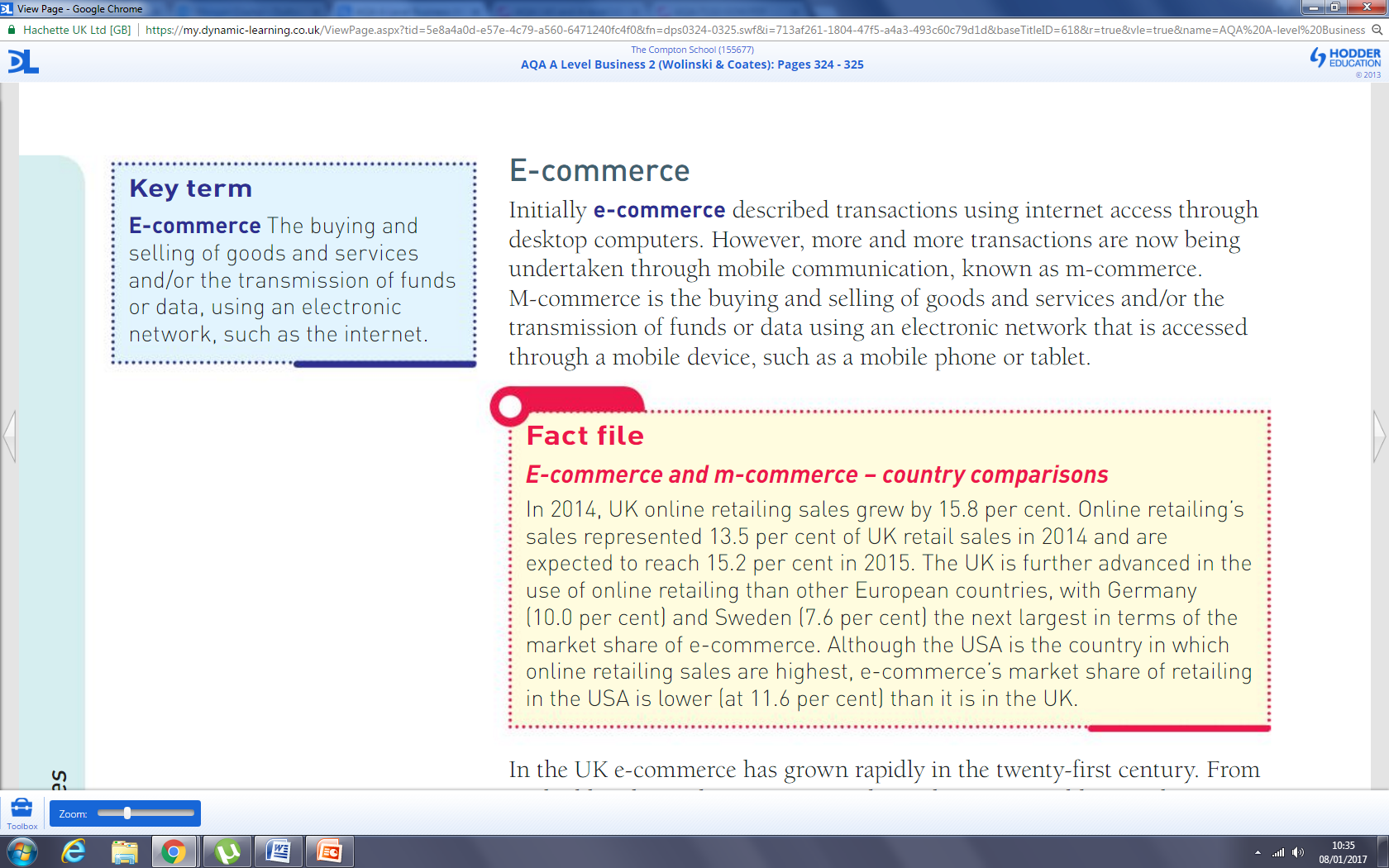 E-commerce
E-commerce has changed over the last five years with the rise of tablets and mobile technology. It is no longer sufficient for businesses just to have a website; their electronic interface needs to be accessible using mobile technology.
This means that business also need to develop apps so that customers can access their electronic stores in whatever form is appropriate for them at the time.
E-commerce can be carried out by different scales of business – from the entrepreneur working at home to the large multinationals developing the online presence.
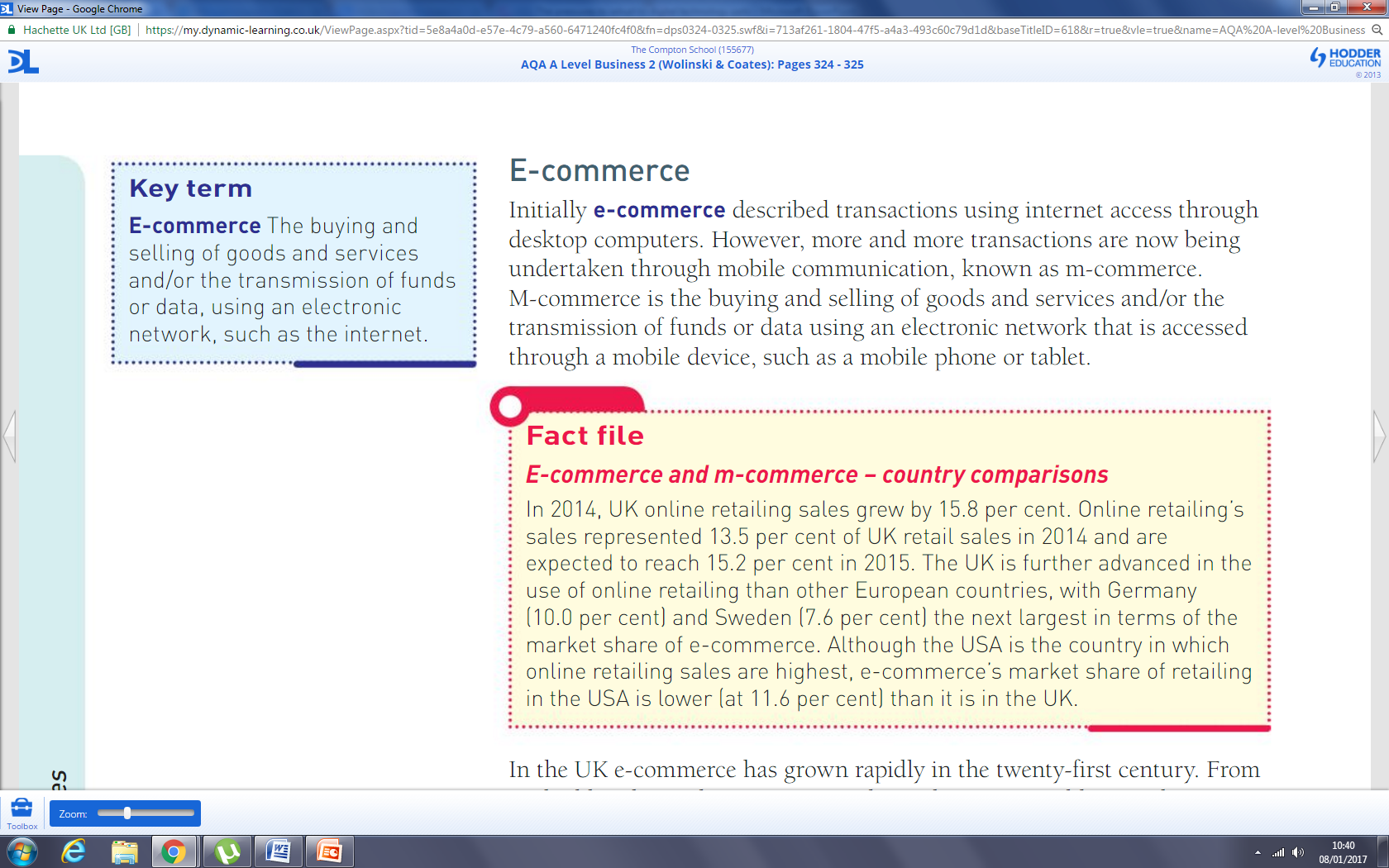 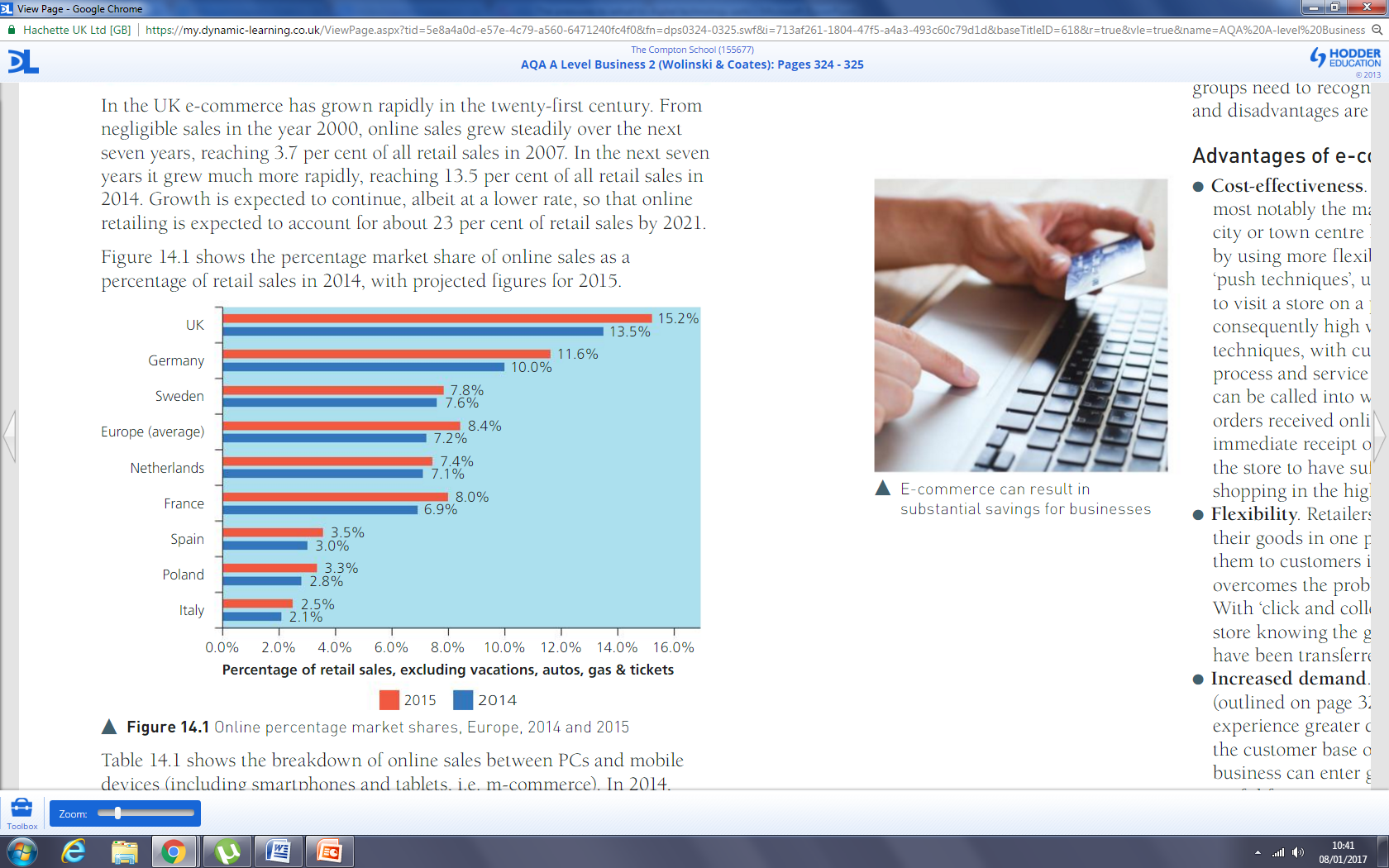 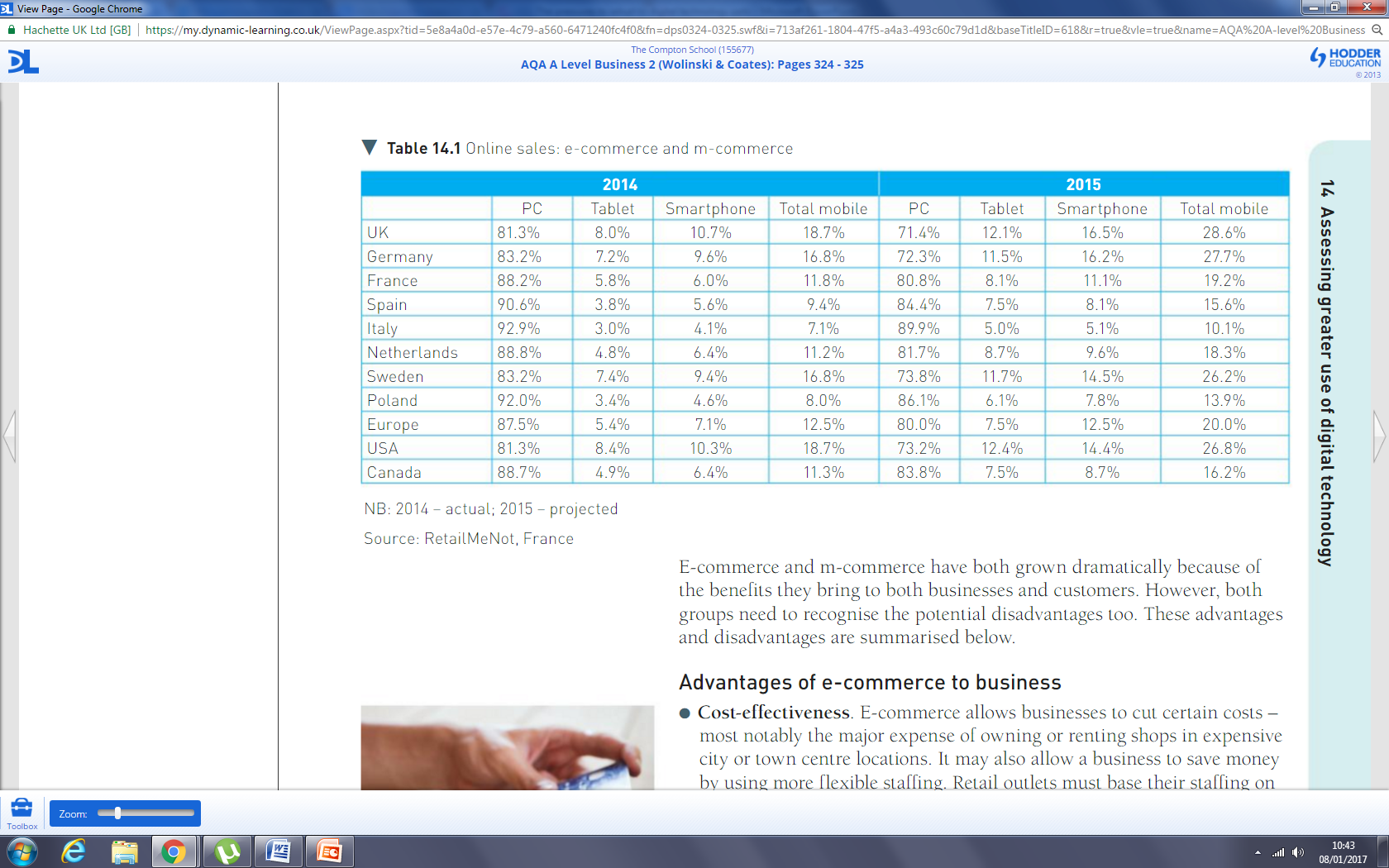 Why do you think less people are using their PC to make online purchases? (5 marks)
E-commerce
There are three basic models for an e-commerce business:
E-commerce – more traditional form of marketing with an e-commerce site to sell a product or service. Customers will buy directly from the site, and the products are then either delivered to them or downloaded.
Advertising – the aim here is to get as many visitors as possible to the website. This increase in traffic means that more customers can be reached by the advertisers. Content is usually completely free for the site user, providing them with either information or entertainment. They make money using B2B e-commerce by selling advertising space to businesses.
Subscription – these sites generally provide information or entertainment, but the difference is the user pays to access all or part of that content. There may also be advertising occurring on this type of site.
Some e-commerce businesses will use a mixture of the above to maximise B2B and B2C opportunities.
Discussion
Think about the sites that you visit regularly.
What do you access them on? Mobile, PC, laptop, etc.
Which type of e-commerce model are they using?
Why are these businesses frequently cheaper than high street stores?
What makes you purchase anything from them (think about customer reviews, etc.)?
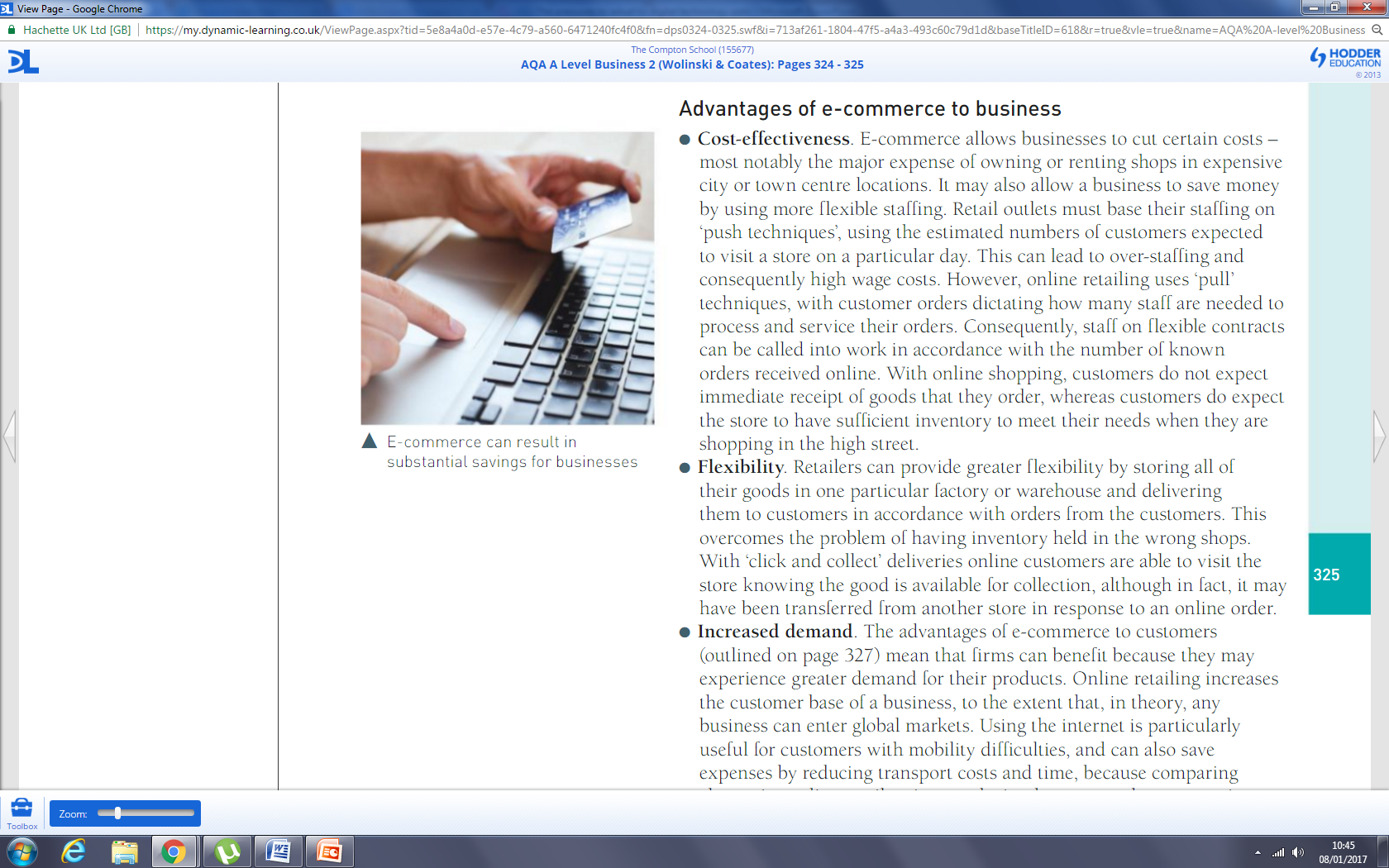 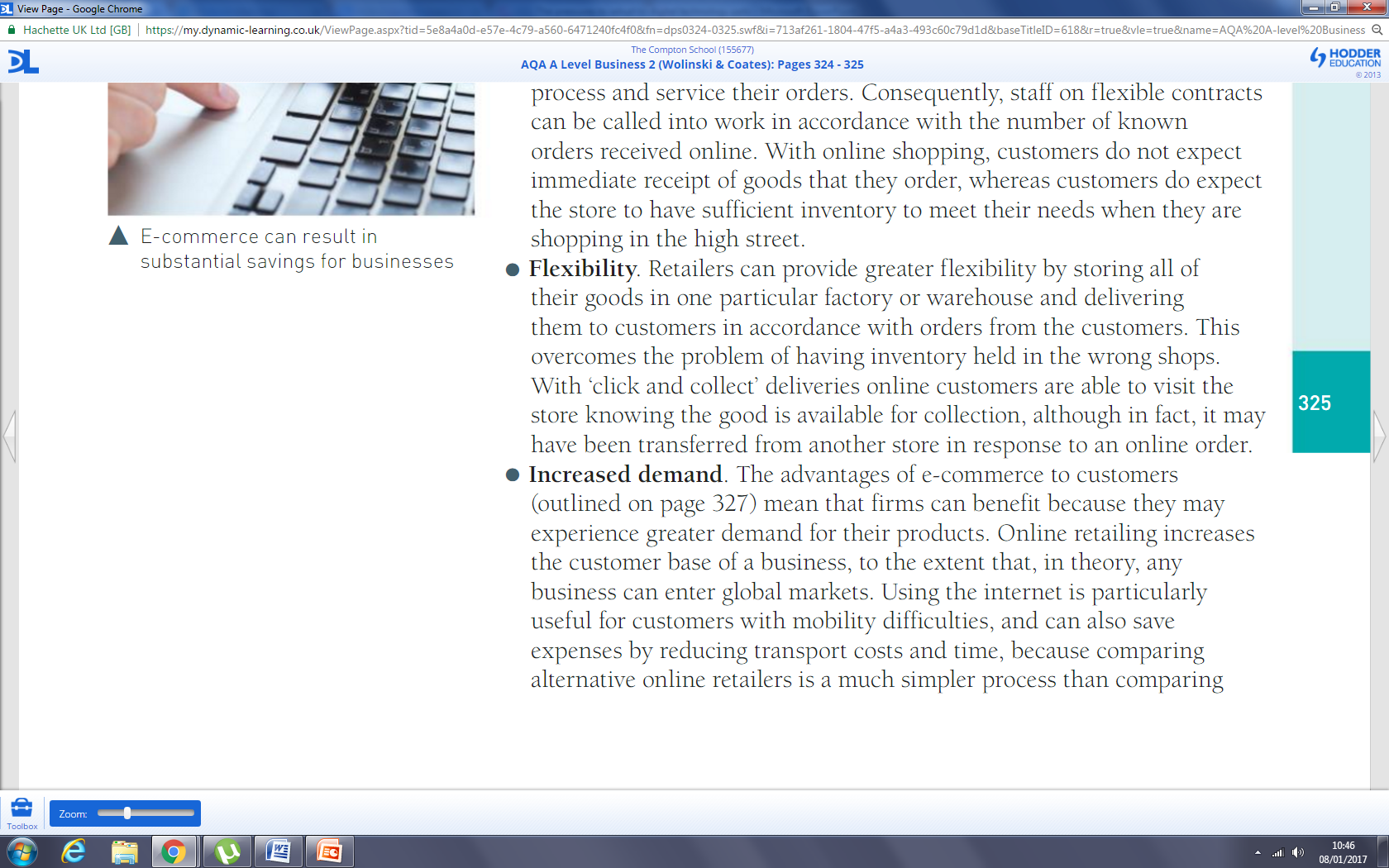 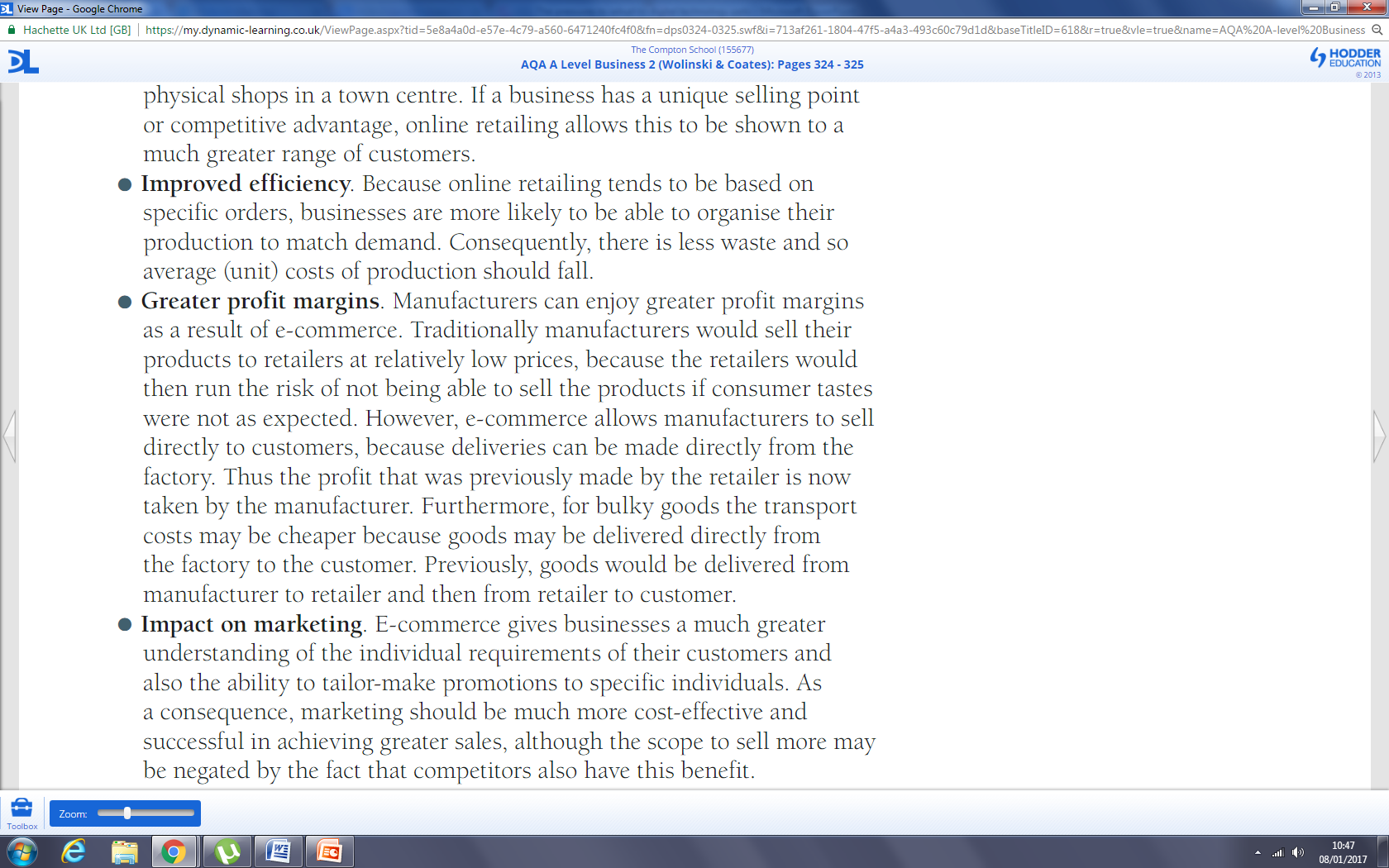 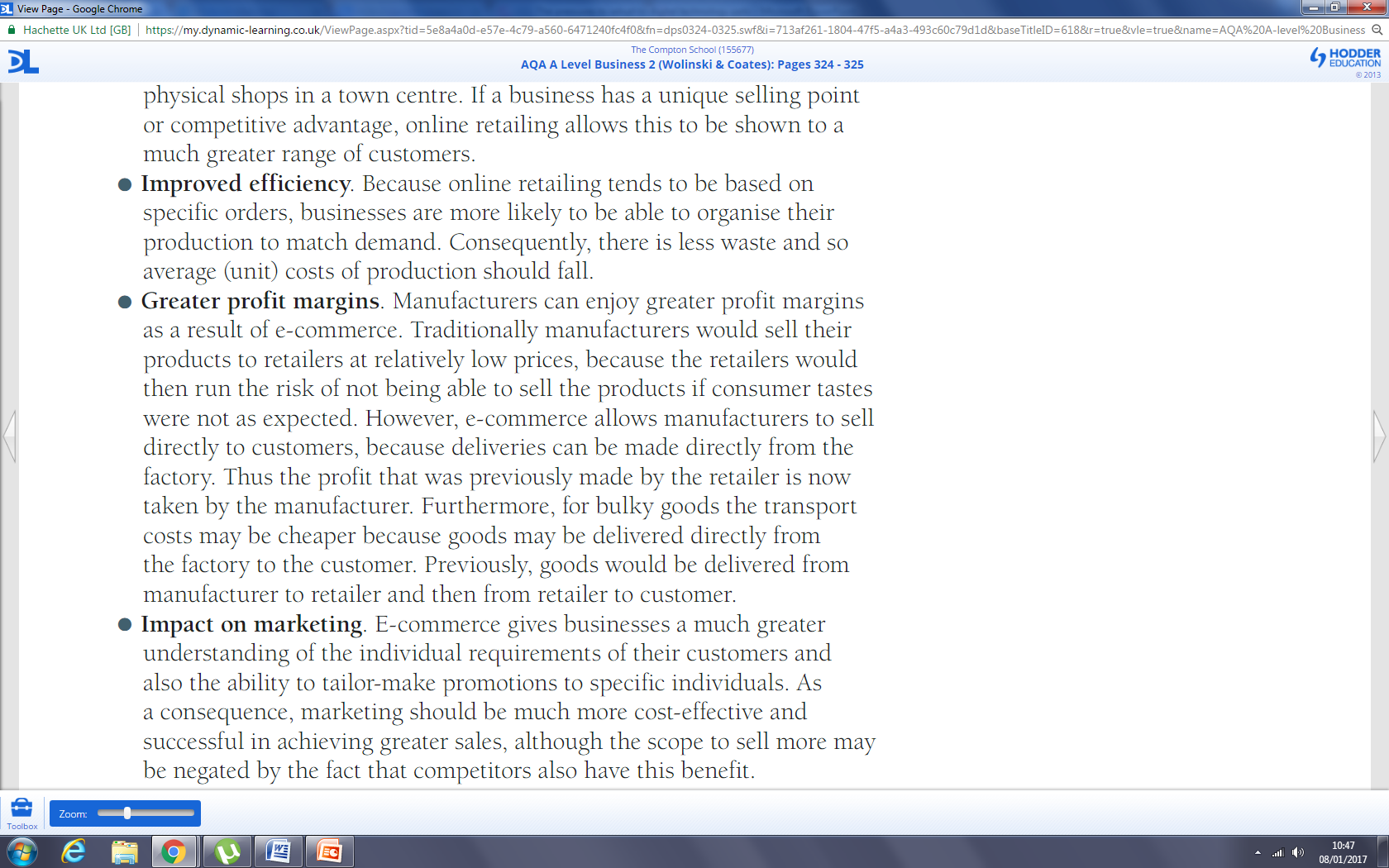 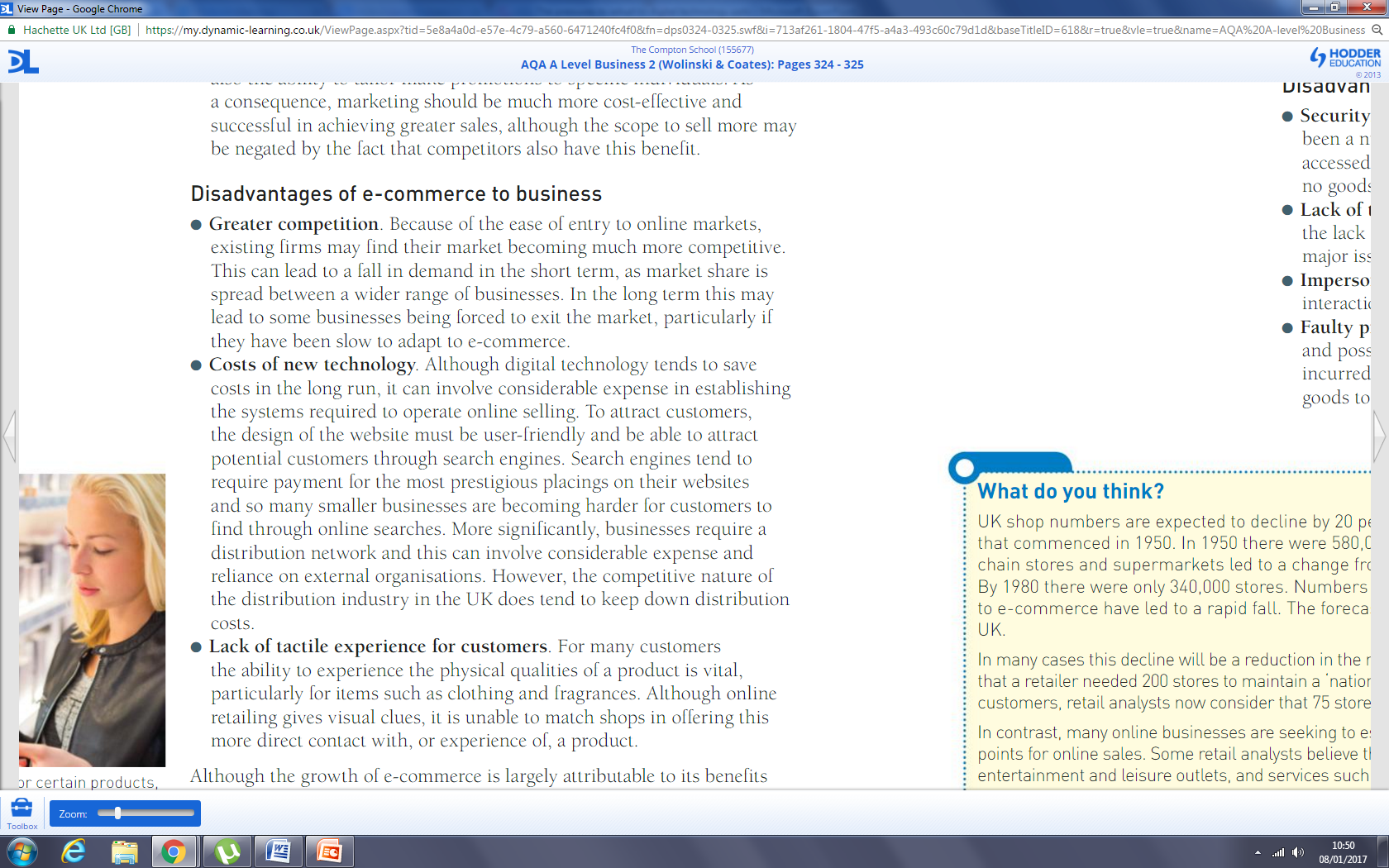 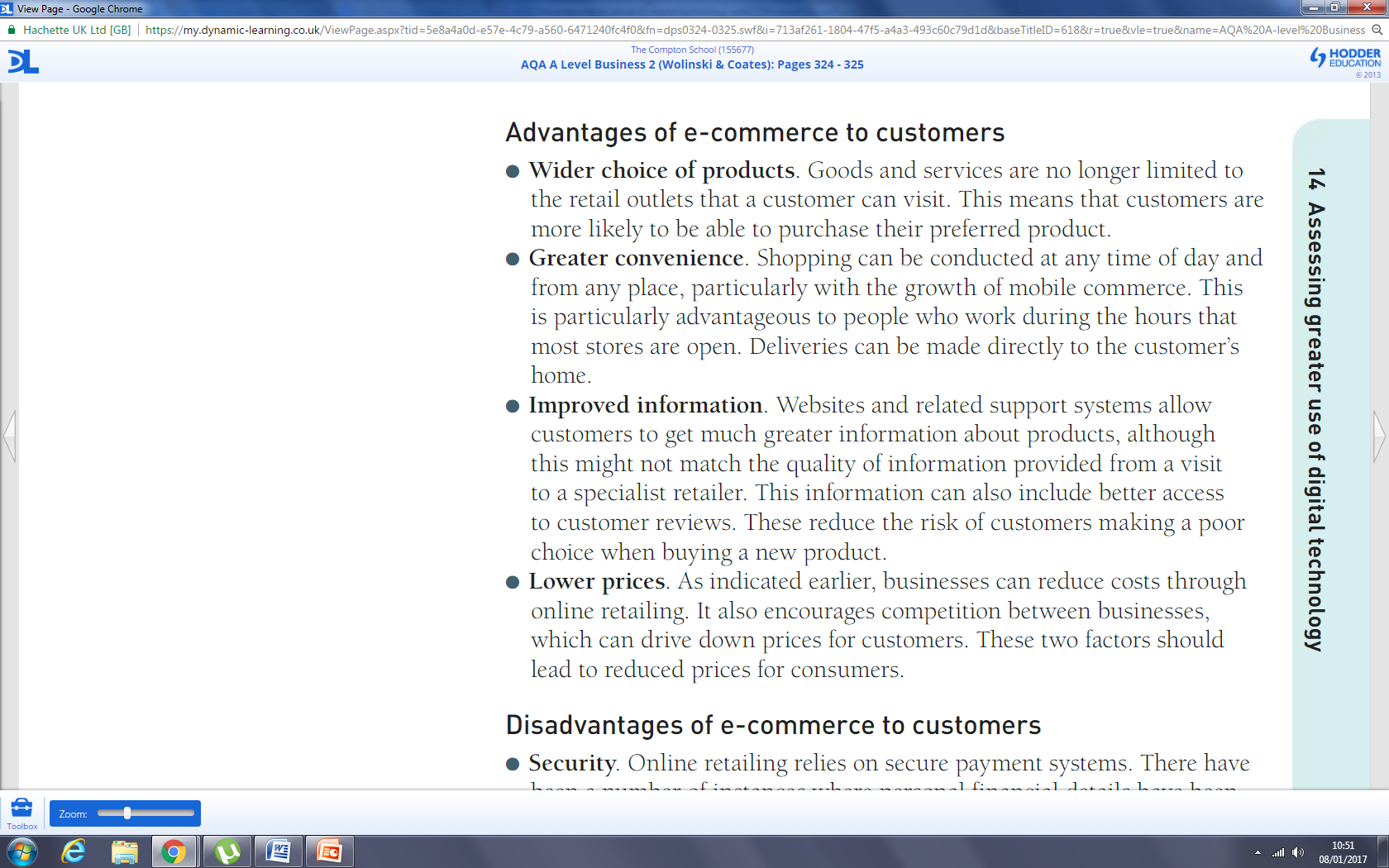 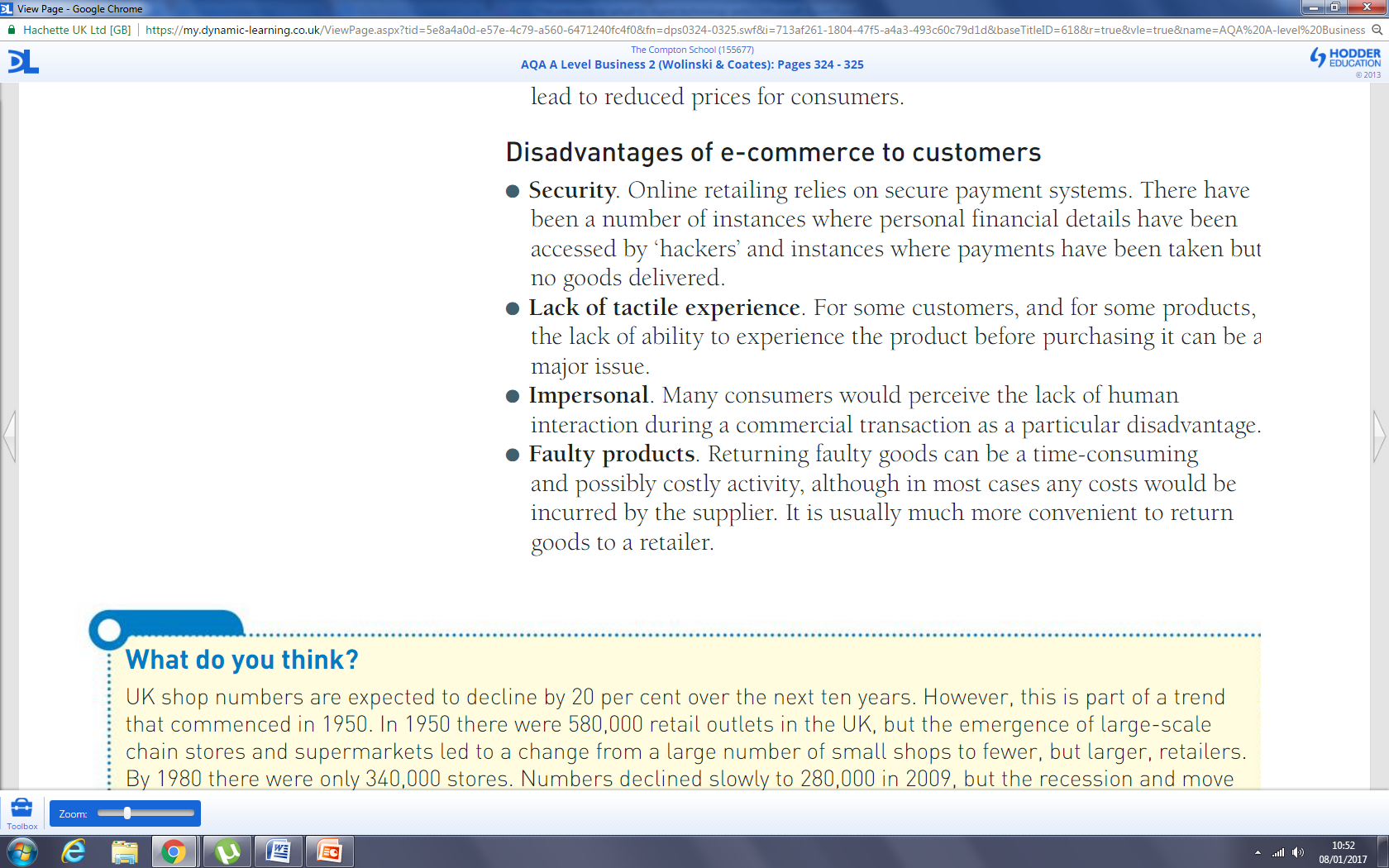 Question
Based on the slides so far, come up with a 2,5 and 9 mark question that you could be asked on e-commerce.

Extension:
Big data
Definition:
A data set which is too large and complex to manipulate or interrogate with standard methods or tools.

When businesses have big data it means that their information may be coming from different sources and it has to be analysed as a whole to understand – this needs digital technology to help.
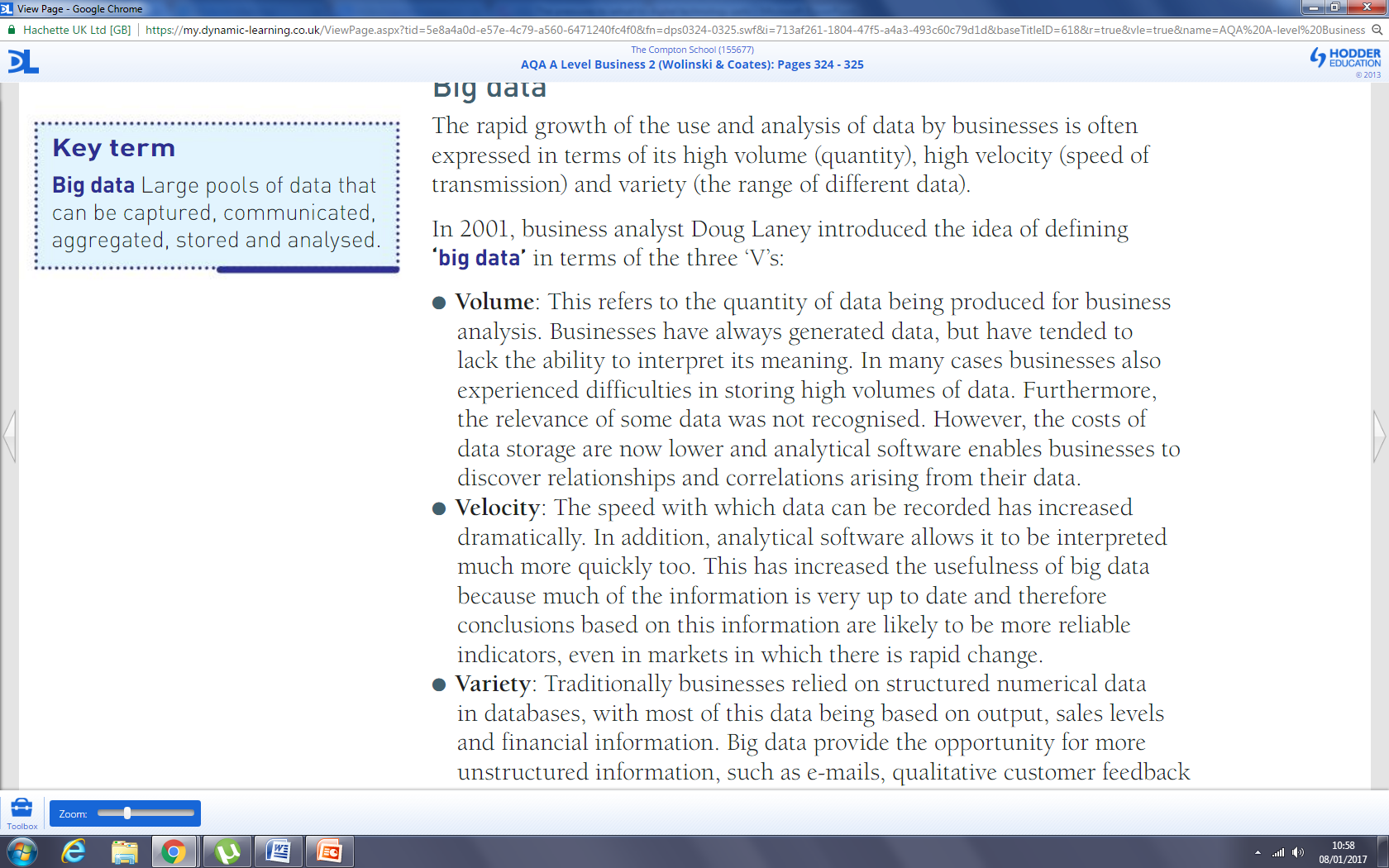 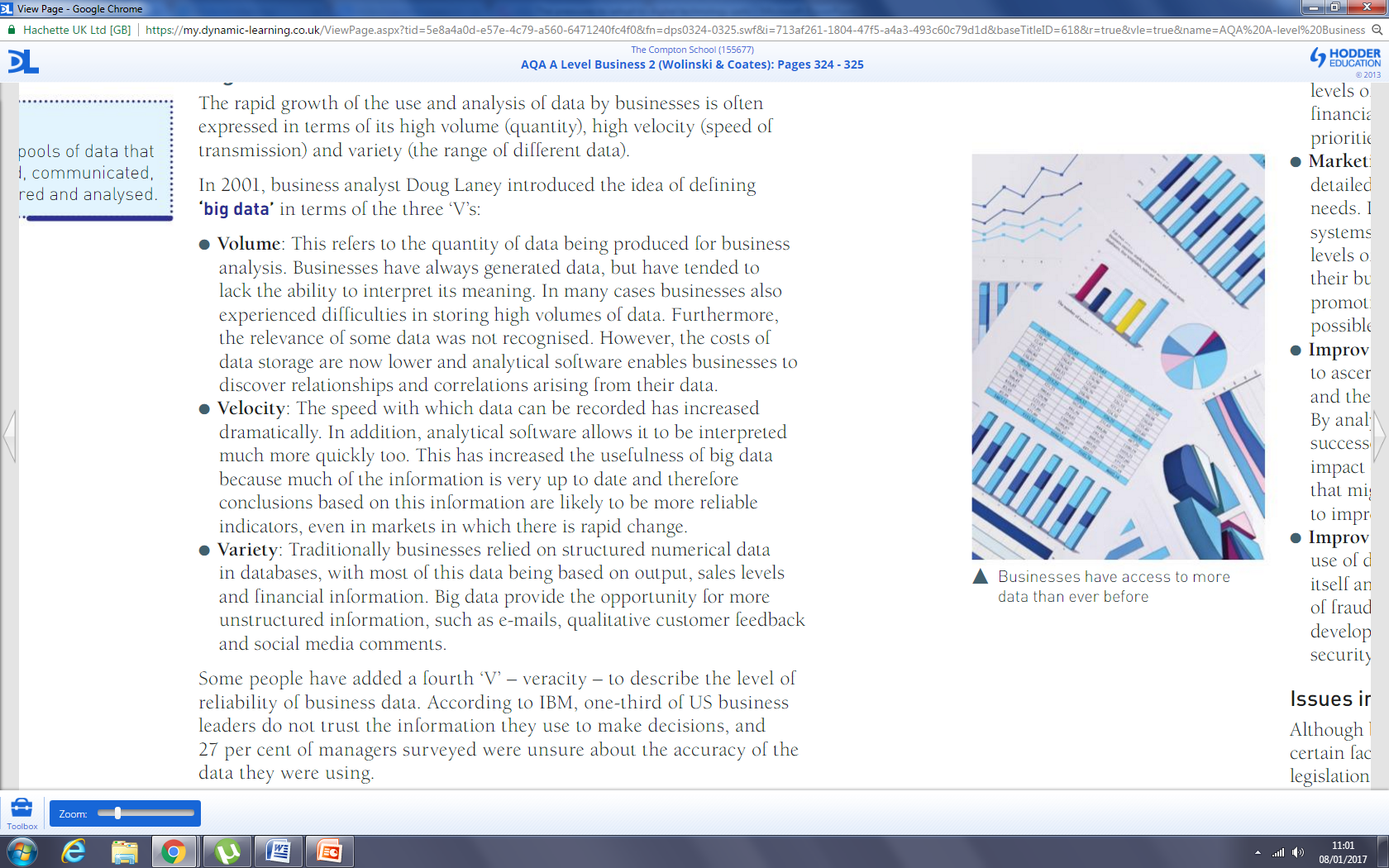 Uses of big data
Analysis of operations – computerised machinery can identify quality defects, speed of production and accuracy of specifications. This can then be combined with data on cost of production and levels of repeat purchase to calculate the financial benefits from rectifying problems so that priorities can be established
Marketing information – information collected on customers, loyalty cards, websites, credit cards etc. Can be used to calculate brand loyalty and buying habits. Can aid in marketing certain products
Improving decision making – analysis of internal data can be used to ascertain the effectiveness of business strategies
Improving security -  analysis of customer records and external sources (credit checks) can help reduce fraud and security breaches
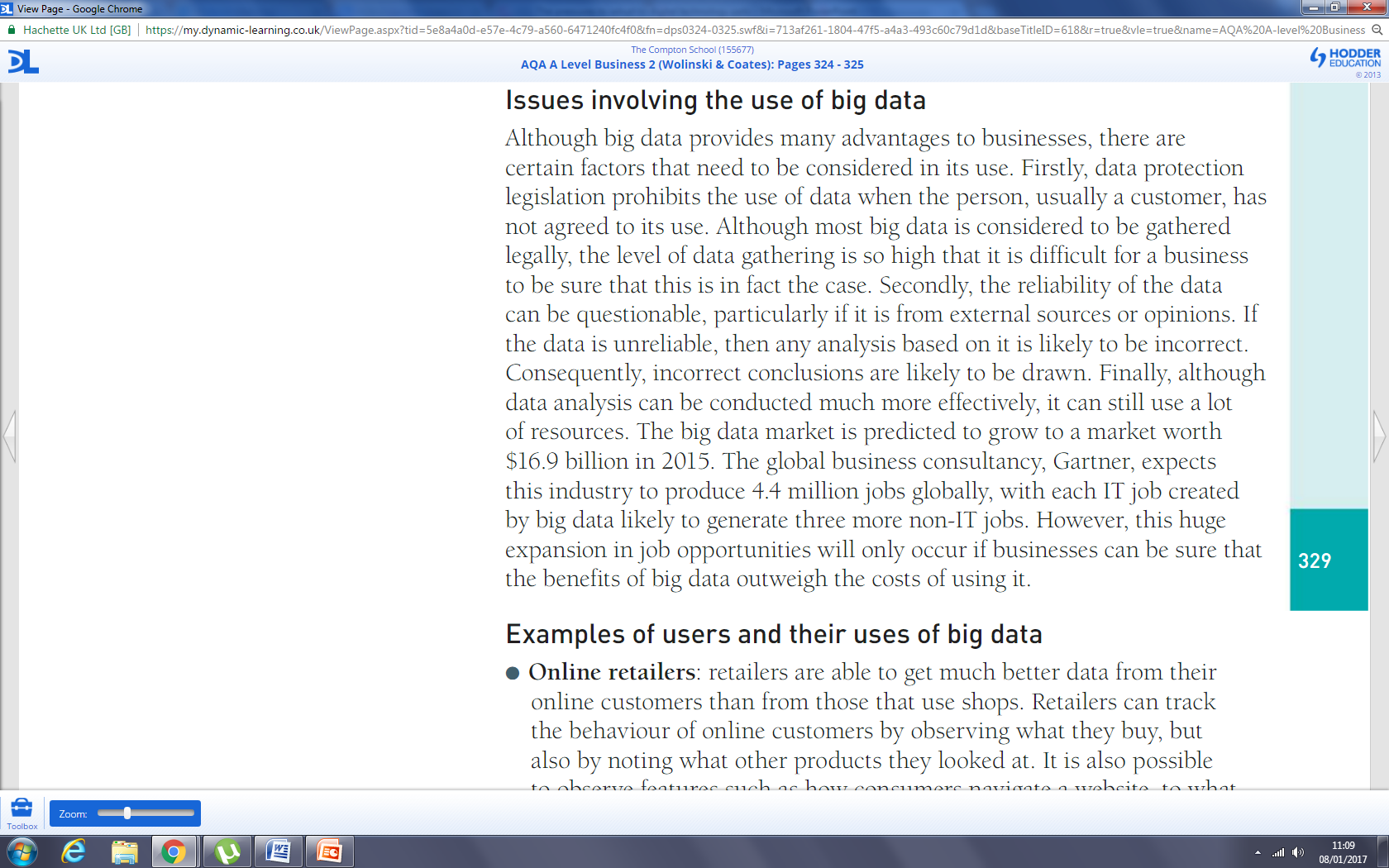 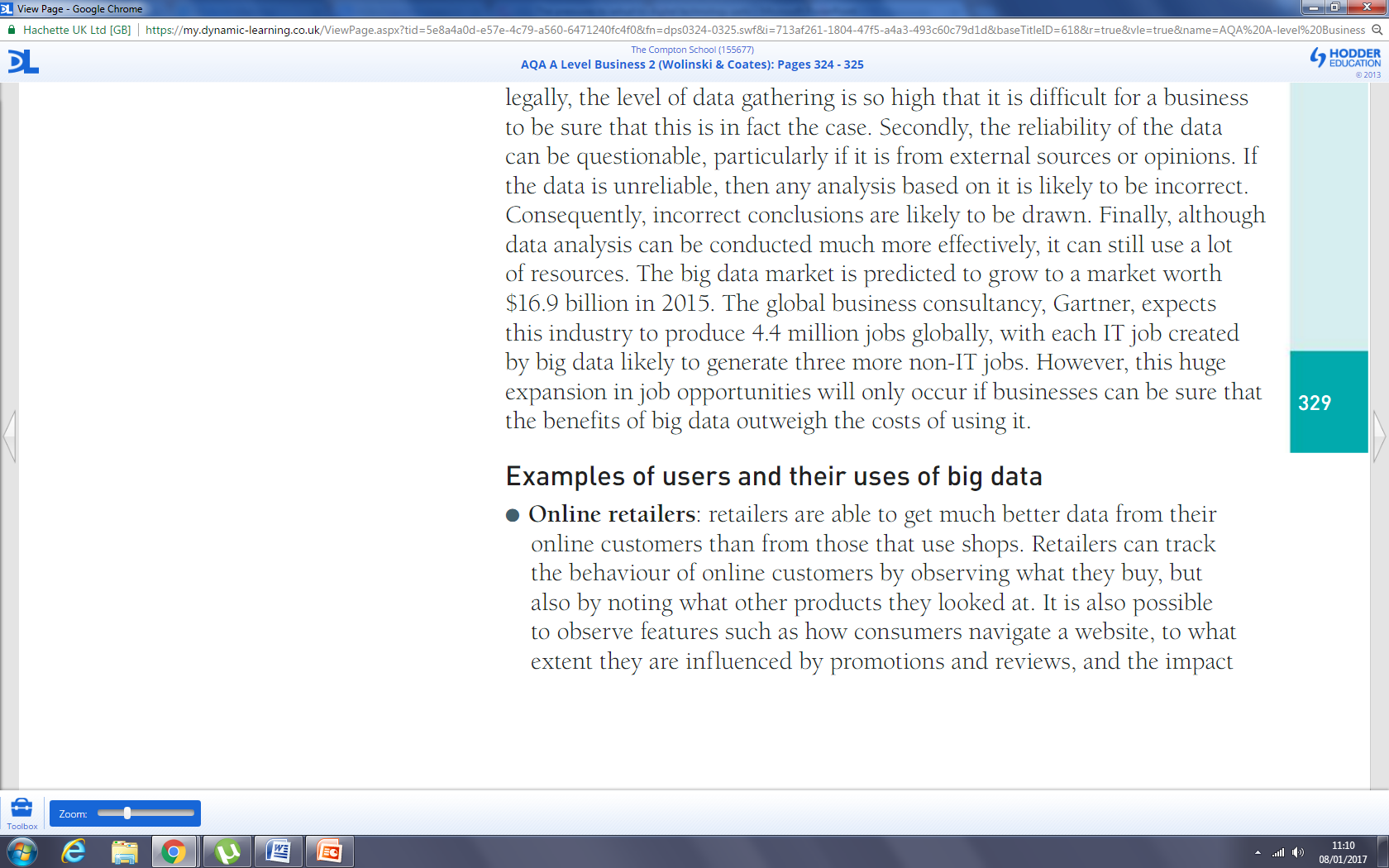 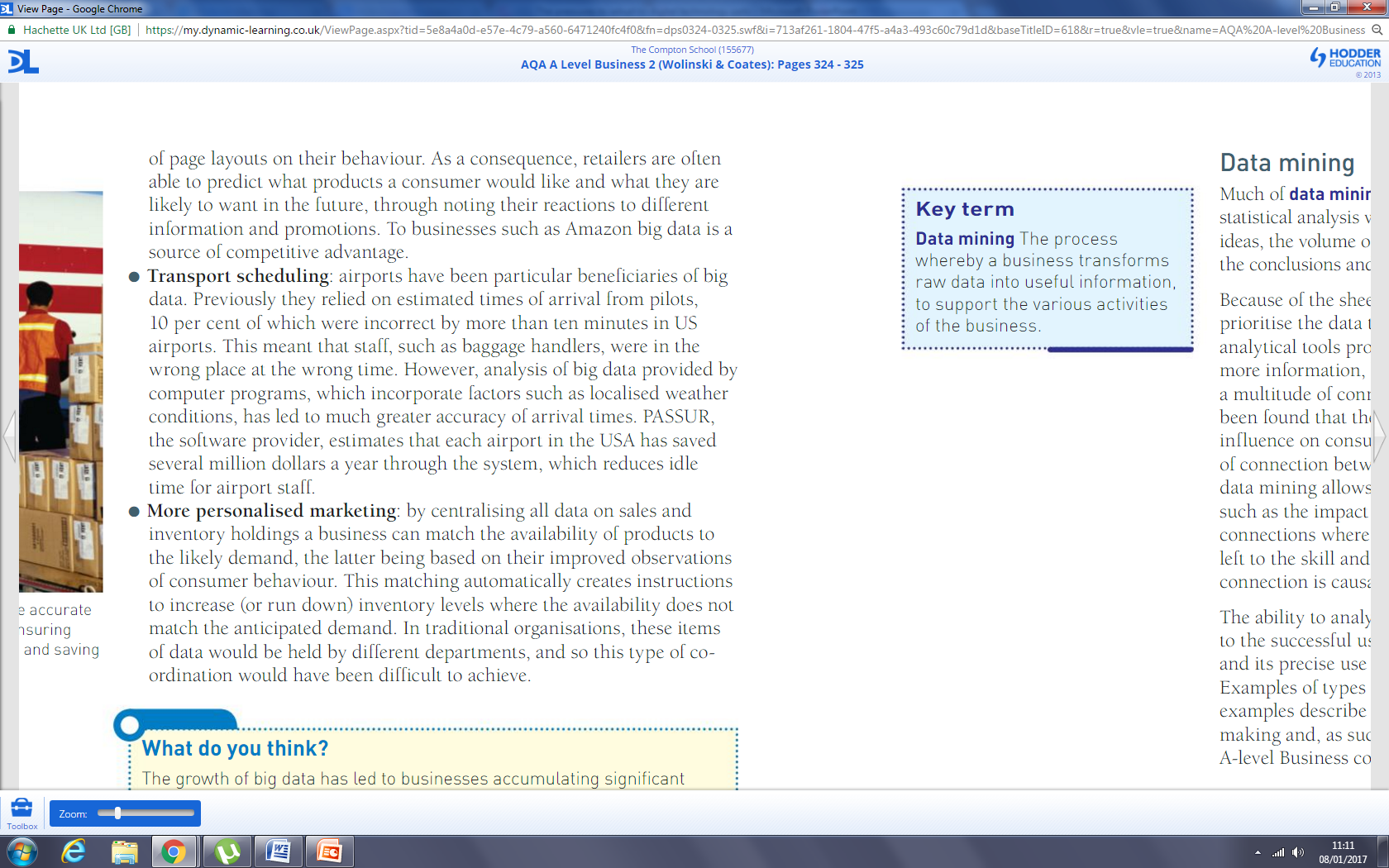 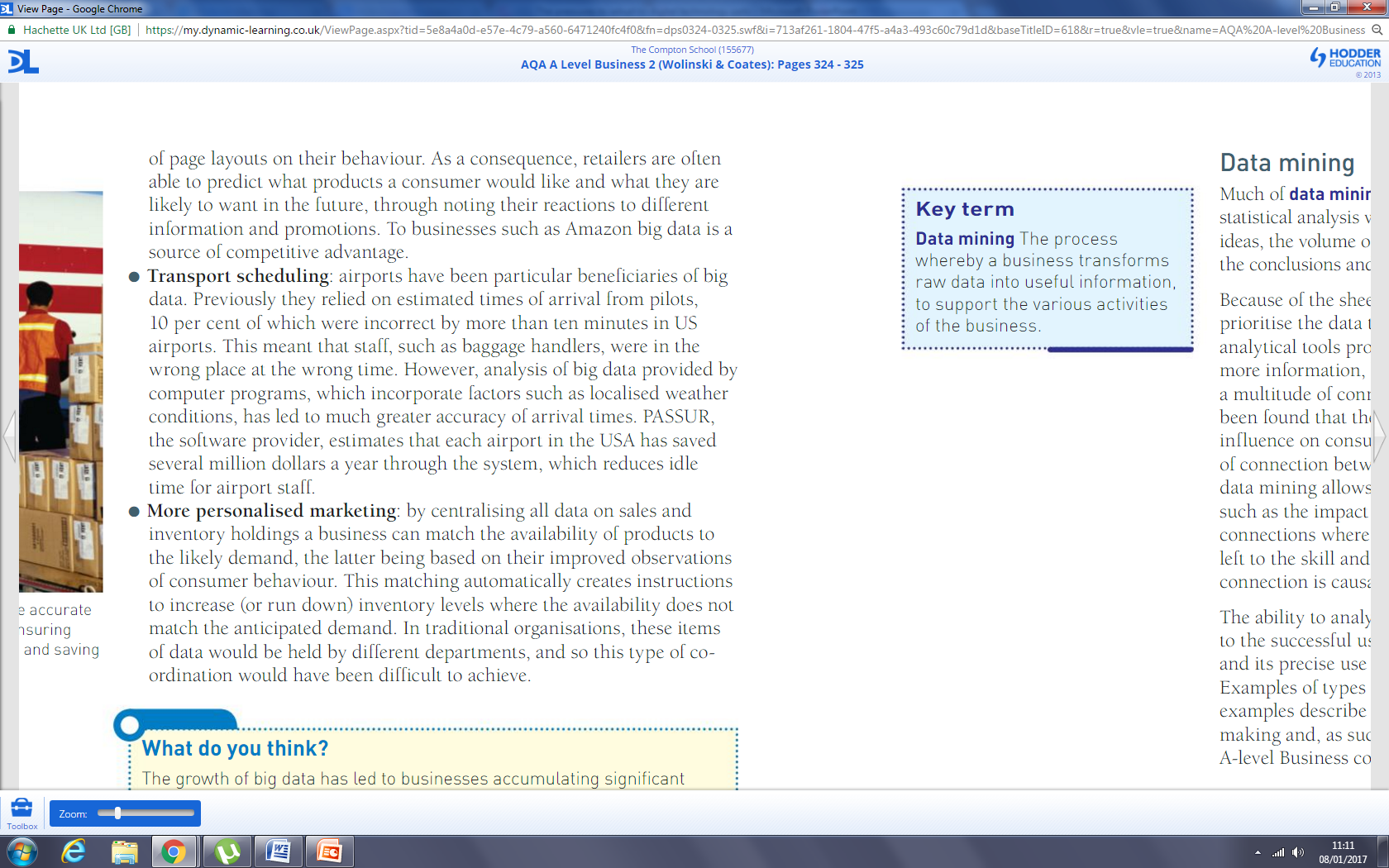 Big data’s impact on business: Marketing
Big data expands customer intelligence – as a marketing tool big data is invaluable. As customers we want businesses to remember us, to understand us – this provides the sort of personal touch which traditionally only a small business could give us. Using big data enables businesses to:
Have purchase history information
Use customer relationship management software effectively (customer names, etc.)
Link to social media so that likes/dislikes considered.
Use information from partner businesses.
All of this information can help the business make the purchasing experience a more personalised, pleasant one for customers – meaning they should become loyal customers.
Big data’s impact on business: Operations
For example:
An aircraft’s sensors will generate 20 terabytes of data an hour. These systems get reported back to base. The aircraft can determine their own maintenance schedule, alerting the supply chain to get the parts ready and in the right place! This all adds to the efficiency of the airline, but it takes the analysis of an enormous amount of data to do so.

This type of efficiency can be replicated through any manufacturing business.
Data mining
Definition:
The practice of examining large pre-existing databases in order to generate new information.

An everyday example of data mining for marketing purposes is Amazon’s website – when you look at a product, scroll down and there is a list of what other people who viewed those products were also interested in. Amazon are able to show the customer a much wider range (similar to walking around a shop), and this could increase sales.
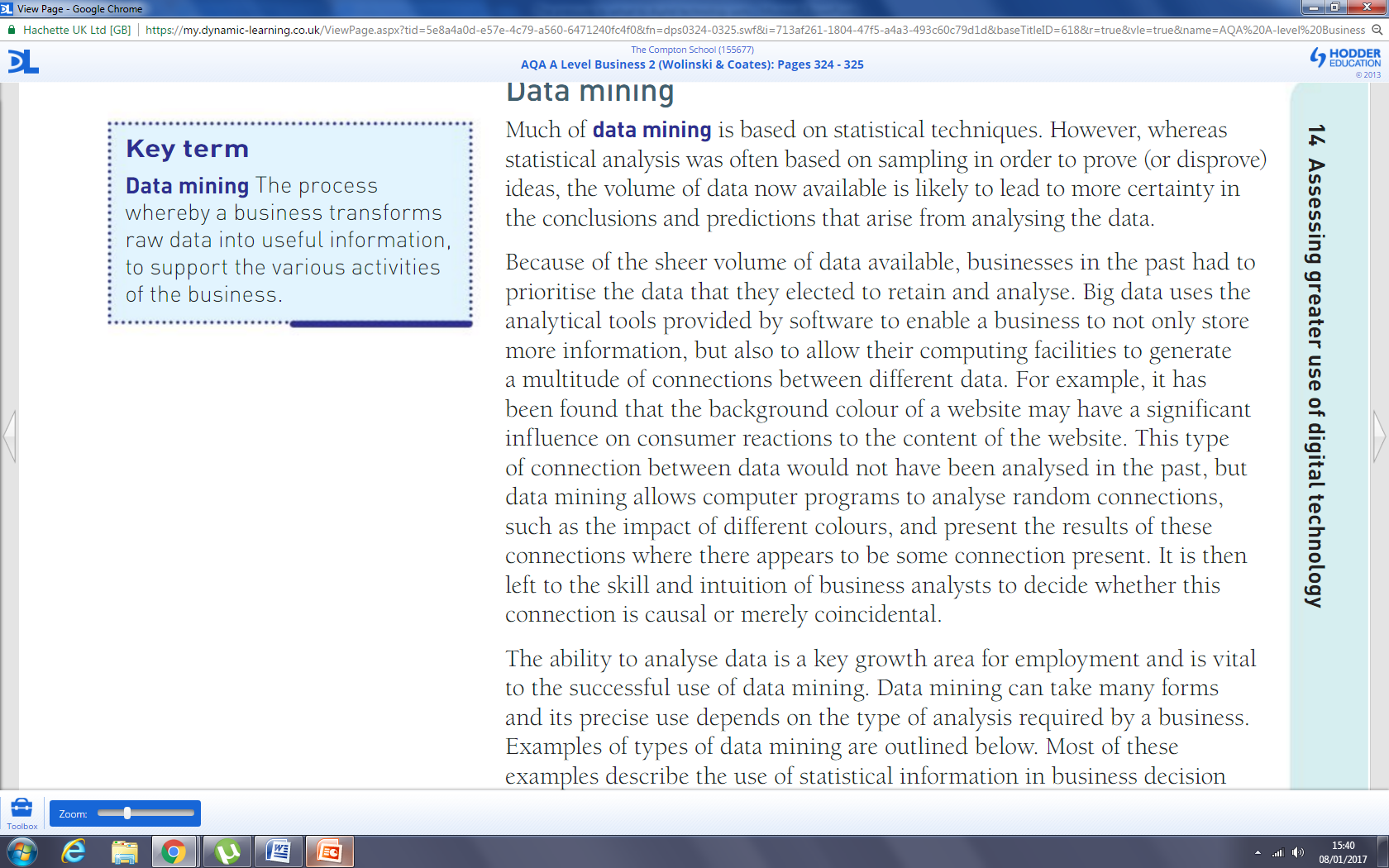 Data mining
Often gives businesses enormous amounts of information about their customers’ behaviours and buying habits, enabling them to market their goods more effectively.
A way of using big data in a marketing context.
Can also be used to gather valuable market research data for businesses – Amazon analyses the products you remove from your basket as much as the products that you purchase. This gives them valuable insight to help with future product selection or marketing.
Examples of data mining techniques
Data counting and analysis (sales per day/production, likelihood of variations/min-max sales, probability of events/decision trees)
Clustering/grouping (grouping similar data – market mapping for example, market segmentation)
Correlation and regression analysis – forecast the influence of a factor on another variable, price and income elasticity)
Decision trees
Network analysis/critical path analysis – quickest and most efficient path to complete an action
Enterprise resource planning (ERP)
Definition:
A term used to describe the business management systems which integrate the data sources and processes of an entire organisation into one system. A single database.
Purpose:
To improve the flow of information between all business functions within the organisation. Mostly used by manufacturing businesses.
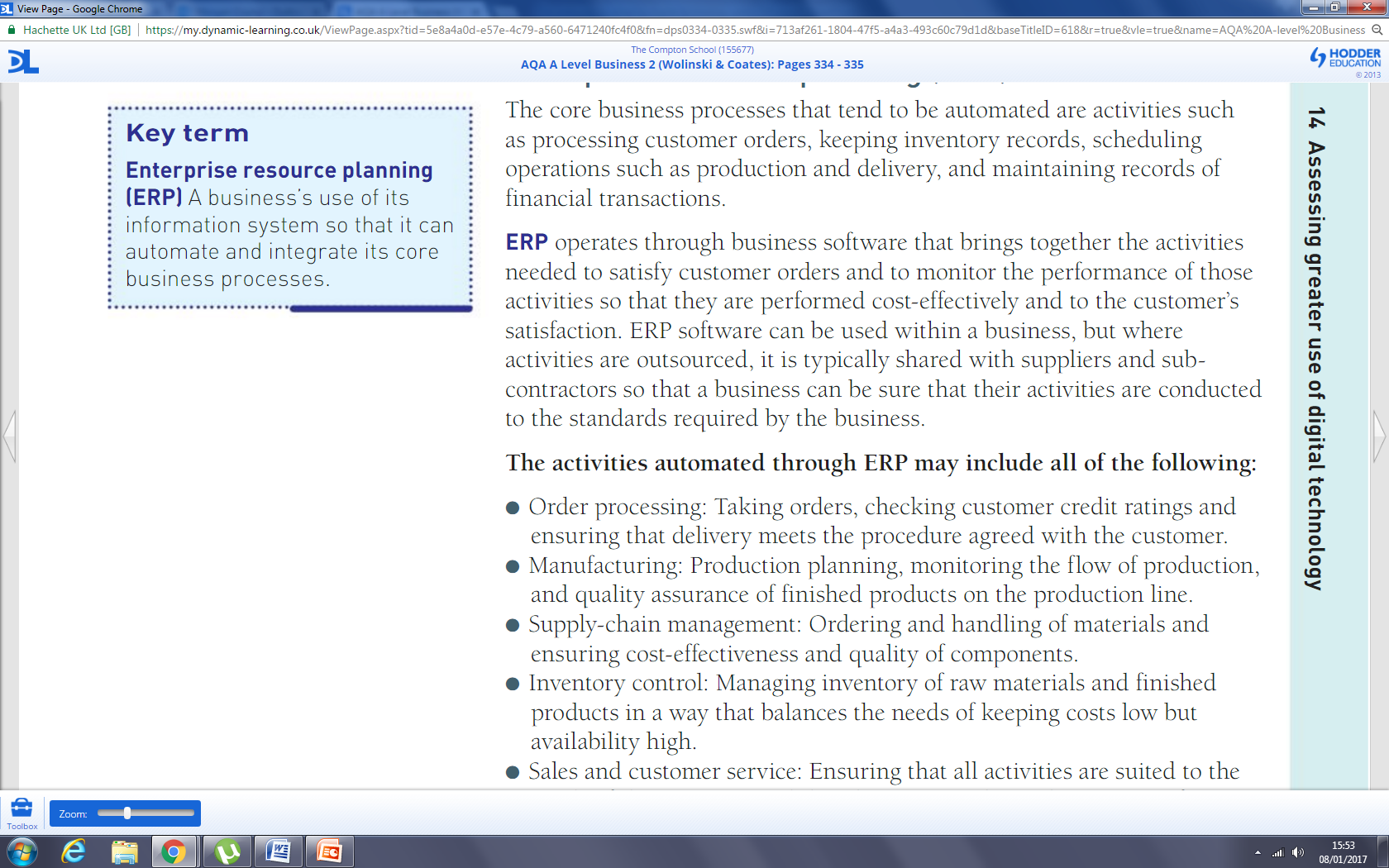 ERP combines all the data into one place
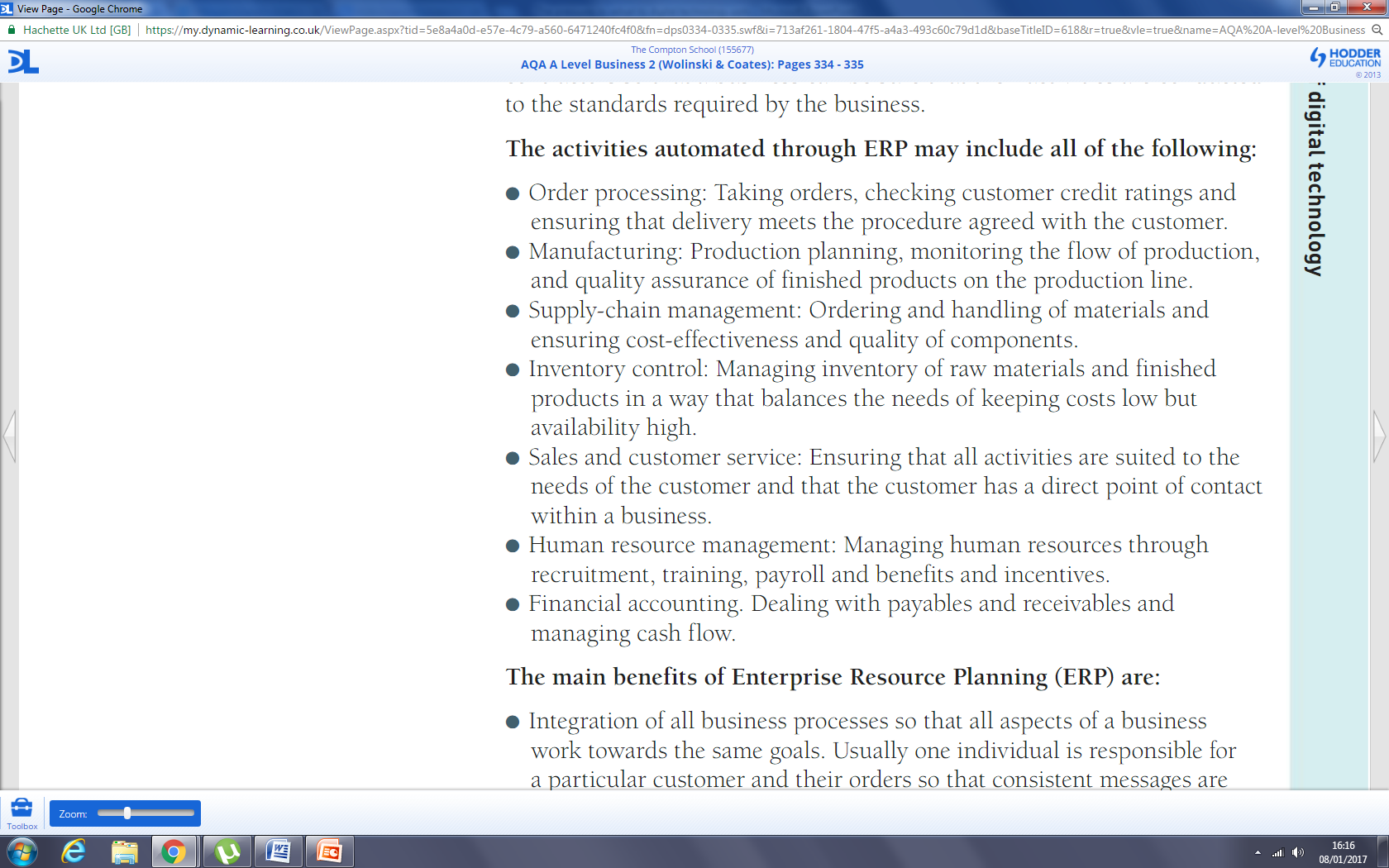 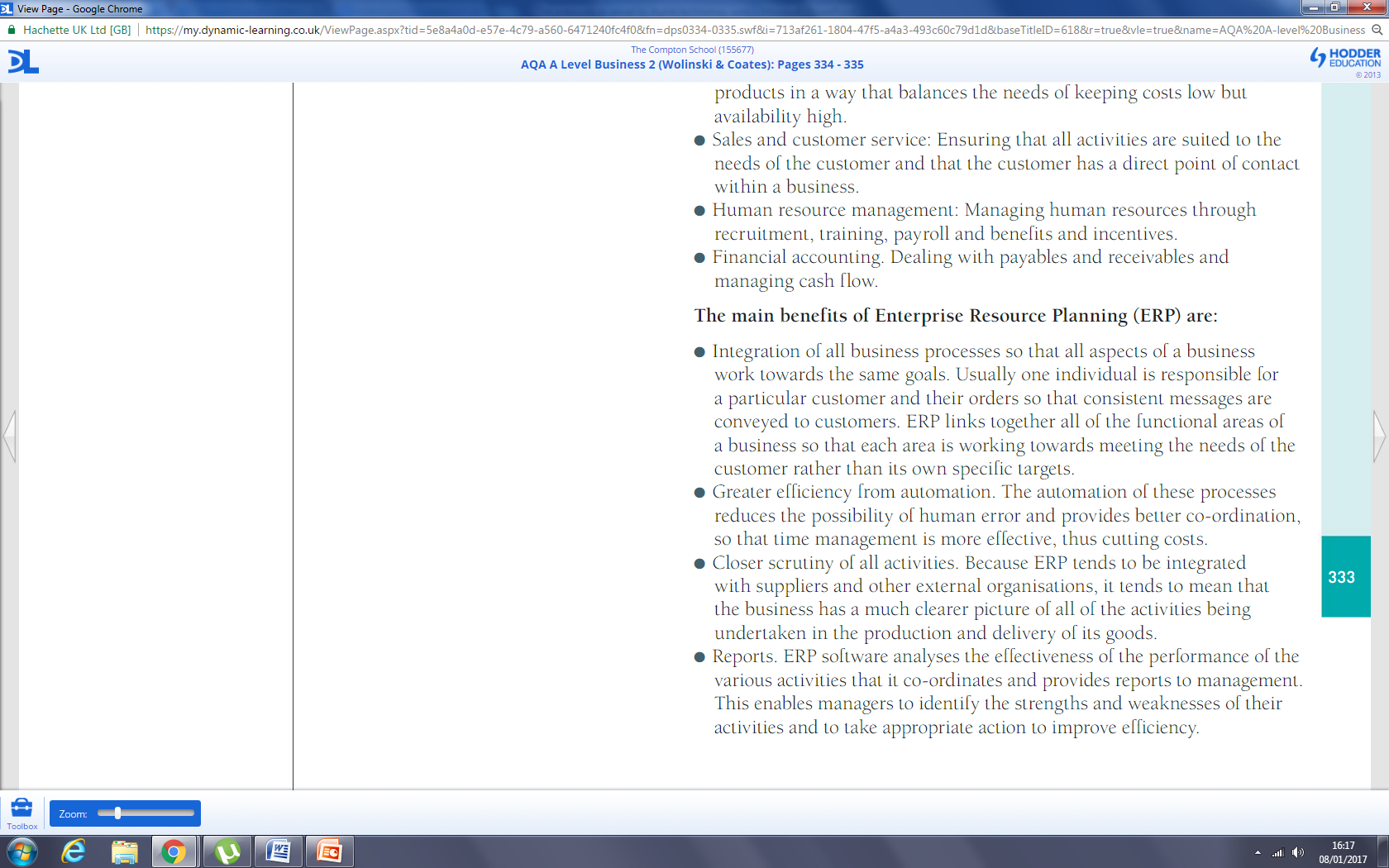 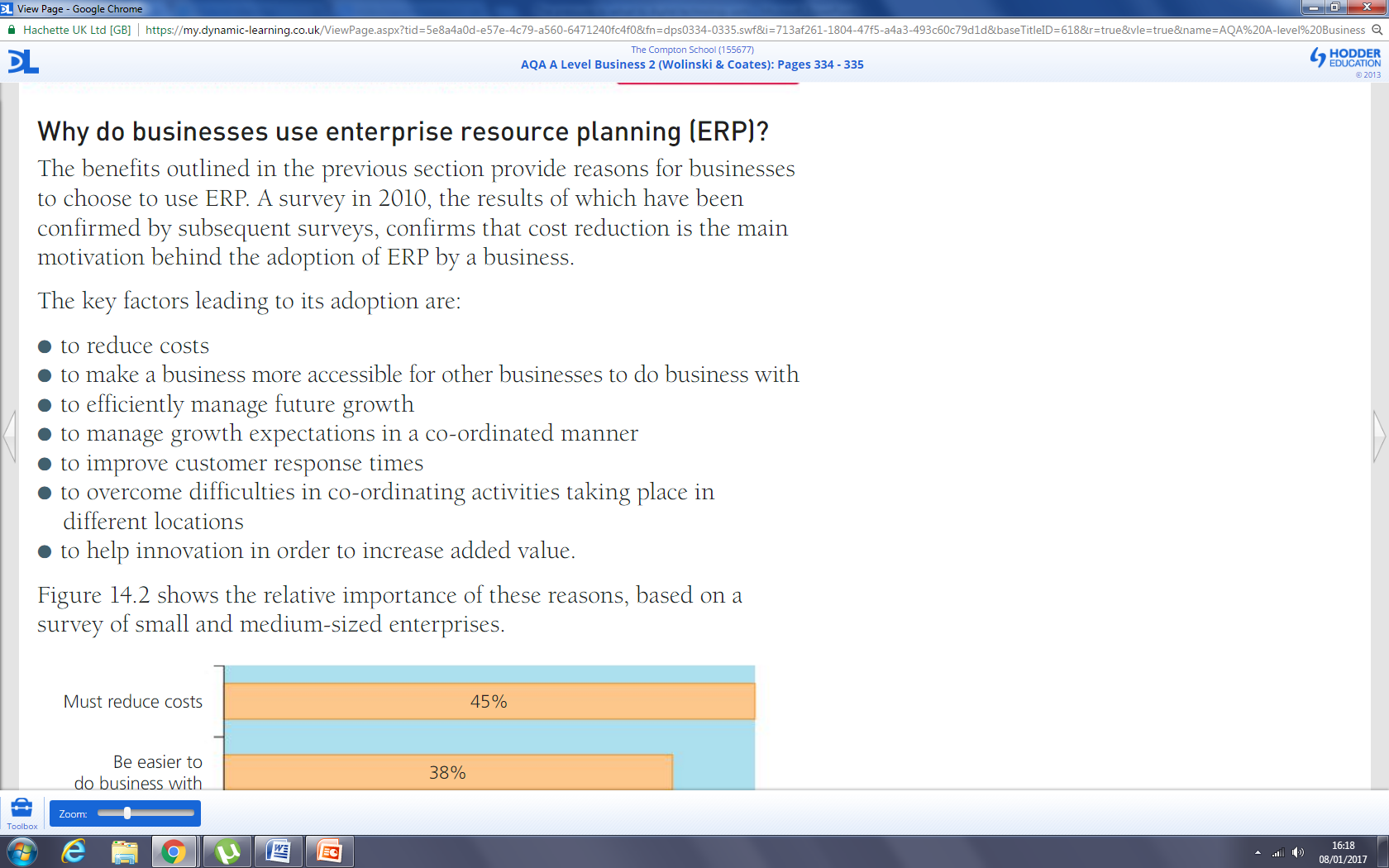